8.4. Інвестиційні механізми фінансування місцевого економічного розвитку
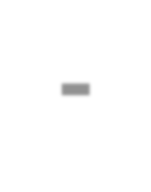 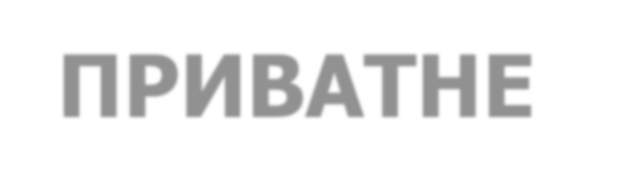 ДЕРЖАВНО-ПРИВАТНЕ  ПАРТНЕРСТВО
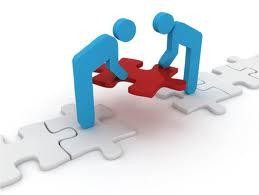 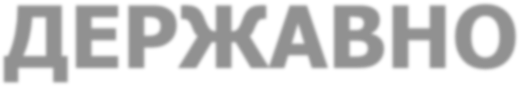 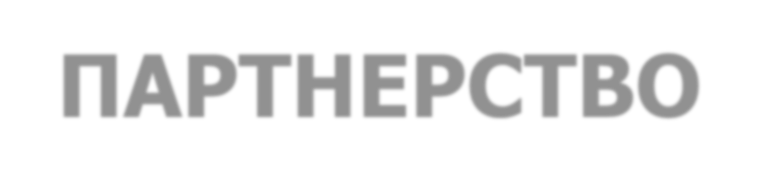 ЯКИМ Є ВАШЕ БАЧЕННЯ СУТНОСТІ  ПУБЛІЧНО-ПРИВАТНОГО ПАРТНЕРСТВА?
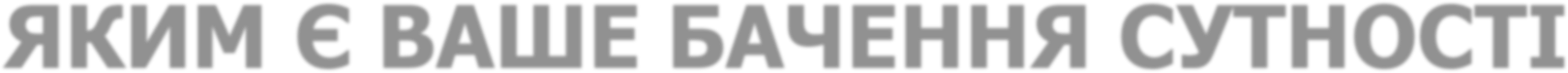 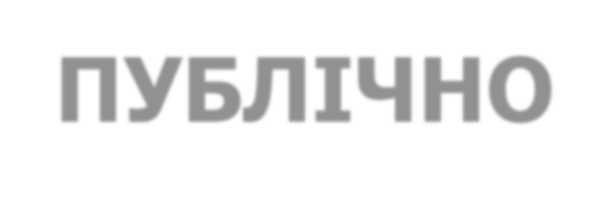 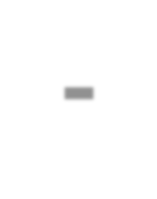 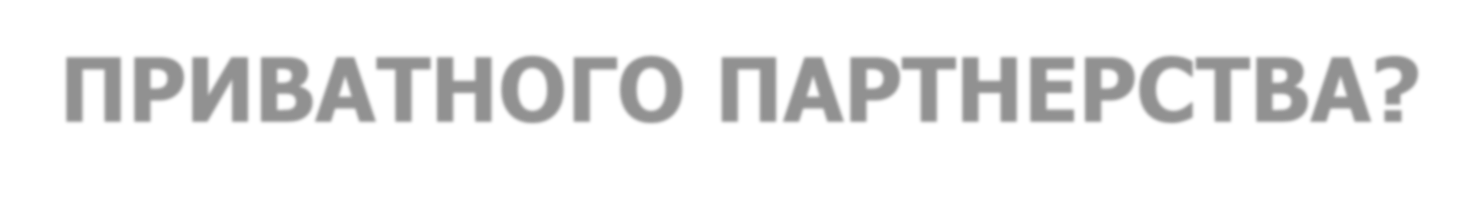 Відповідно до визначення ООН,

ПУБЛІЧНО-ПРИВАТНЕ ПАРТНЕРСТВО –
це форма організації бізнесу між  державною та приватною сторонами, яка  дозволяє реалізовувати суспільно значущі  проекти у різних сферах інфраструктури  більш ефективним шляхом, ніж можна  досягти ймовірними партнерами поодинці,  та передбачає спільне інвестування  матеріальних та нематеріальних активів.
2
ЧОМУ	НЕОБХІДНІ ПАРТНЕРСТВА?
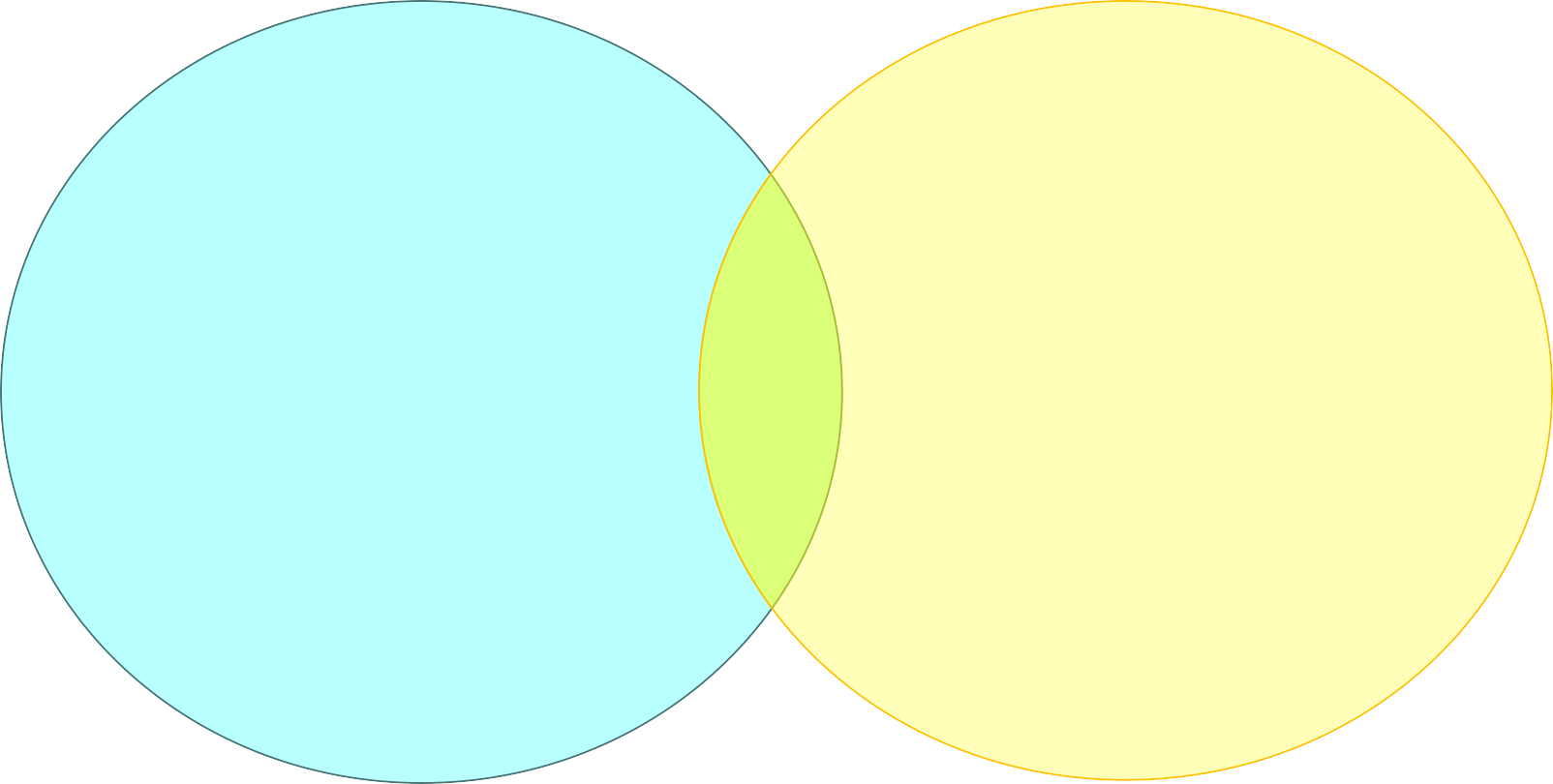 Публічний  сектор
Соціальна
відповідальність
Відповідальність  перед громадою
Екологічні  пріоритети
Приватний  сектор
Фінанси
Технології
Управлінська
ефективність
Підприємницький
підхід
3
ПОЄДНАННЯ ПОТРЕБ І МОЖЛИВОСТЕЙ ДЕРЖАВНОГО
ТА ПРИВАТНОГО СЕКТОРІВ У МЕР:
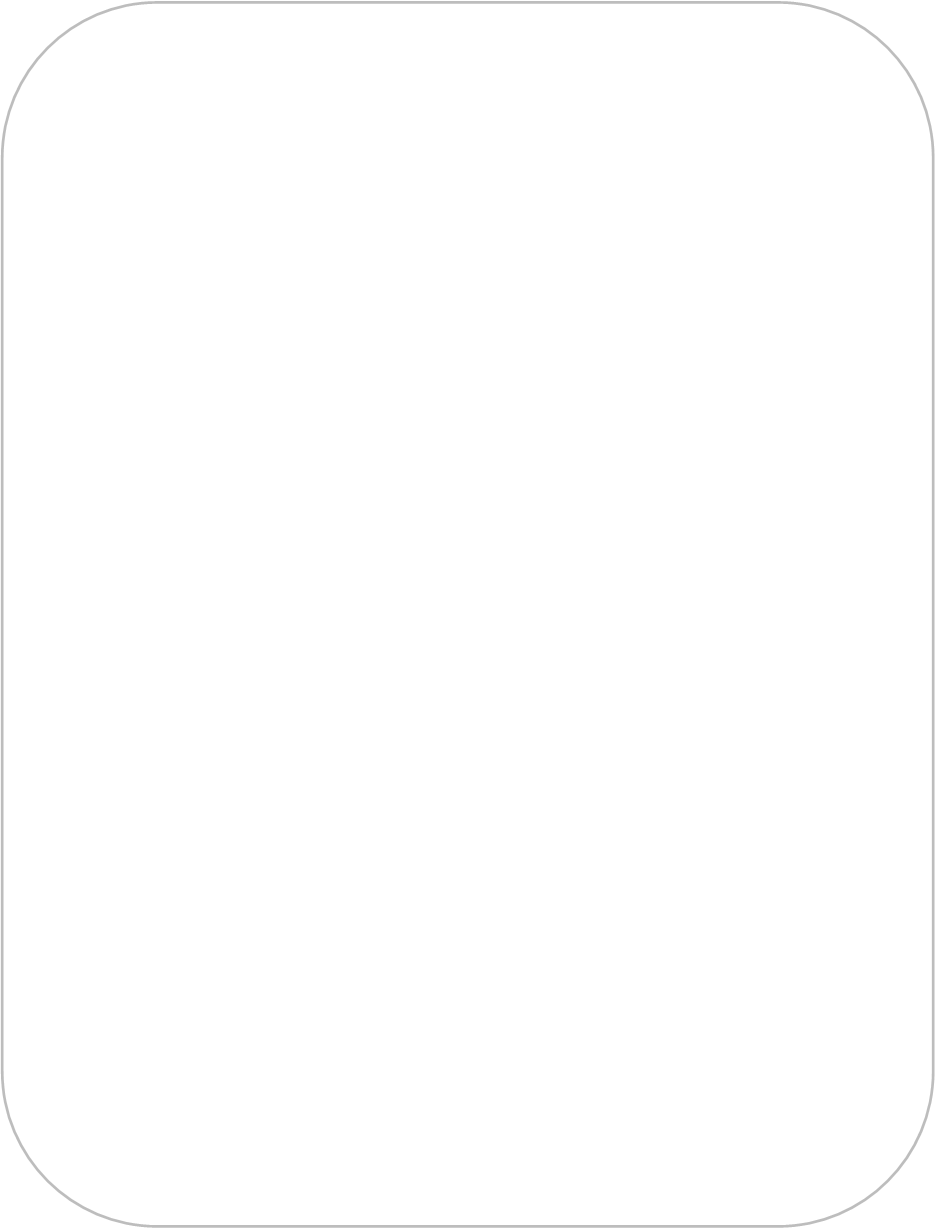 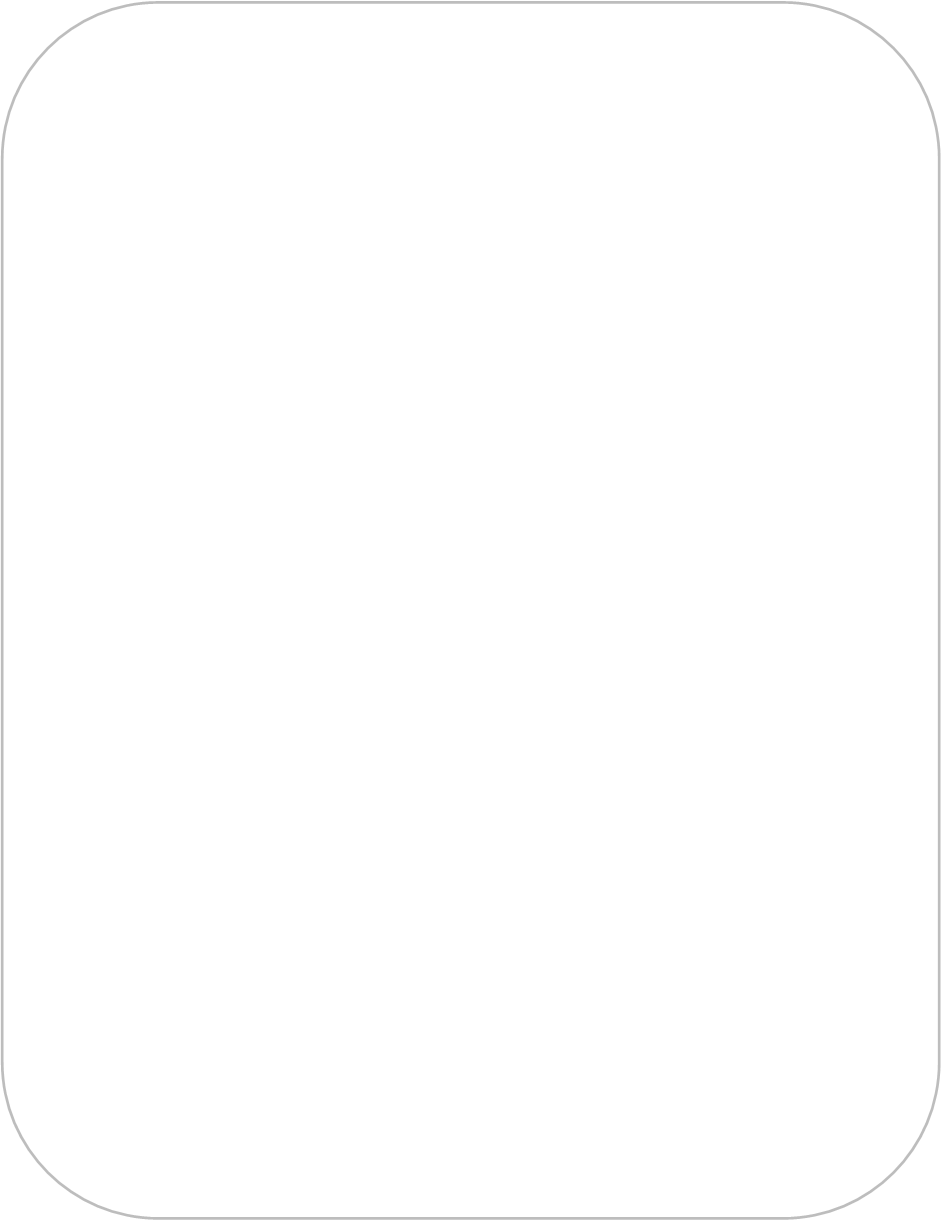 ПРИВАТНИЙ СЕКТОР
Можливості:
підвищення
ефективності управління;
фінансові ресурси;
функціонування в якості  оператора.
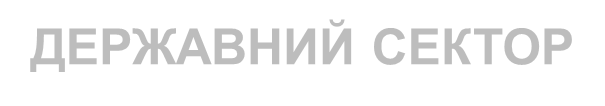 ДЕРЖАВНИЙ СЕКТОР
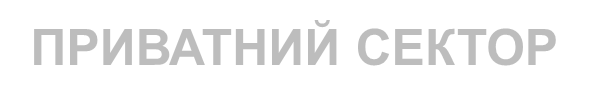 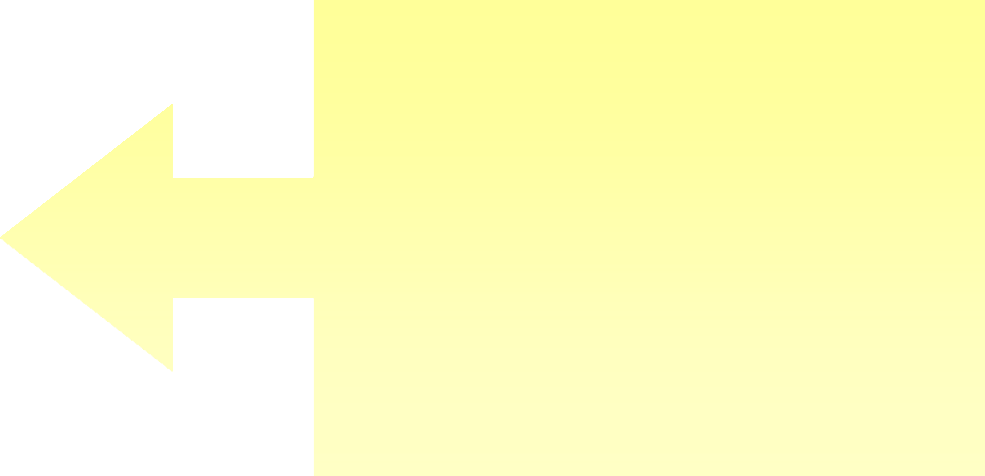 Потреби:
підвищення ефективності  управління об’єктами;
залучення додаткового
фінансування;
збереження контролю над
ключовими галузями.
Можливості:
доступ до ресурсів та
інфраструктури;
гарантії оптимального  попиту;
кредитування під державні
гарантії.
Потреби:
умови для розширення
бізнесу;
достатній рівень
прибутку;
залучення необхідних
ресурсів.
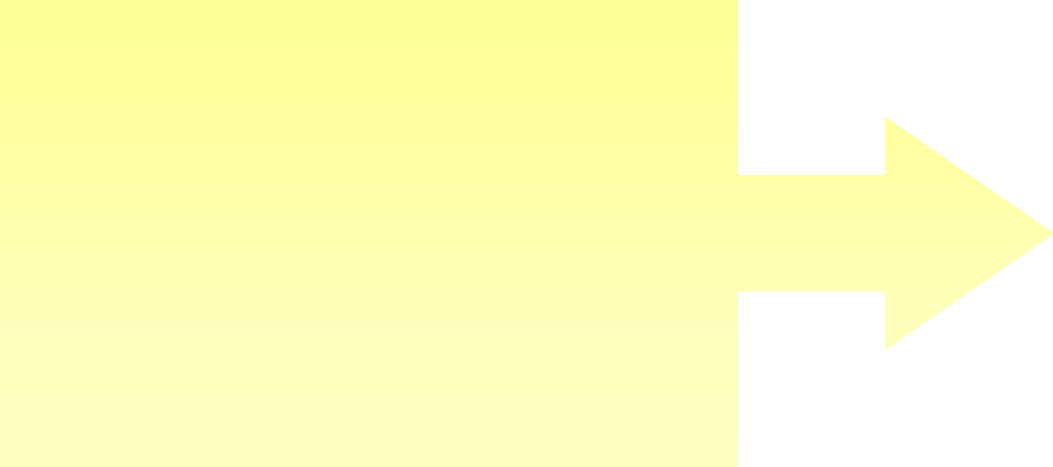 Державно-приватне партнерство (як механізм) –  передача частини діяльності з надання послуг (за які  традиційно відповідає публічний сектор) приватному  оператору на основі партнерських стосунків, розподілу  вигод, ризиків і відповідальності між місцевою  владою, приватним сектором та громадою.
Поняття “Публічно-приватне партнерство”  не потрібно плутати з поняттями:
}
Соціальне партнерство
Партнерство у розробці стратегії розвитку
Соціально відповідальний бізнес
Приватизація
Найбільш  поширені  помилки!
5
СПЕКТР МОЖЛИВИХ ВІДНОСИН МІЖ  ДЕРЖАВНИМ, ПРИВАТНИМ І  ГРОМАДСЬКИМ СЕКТОРАМИ
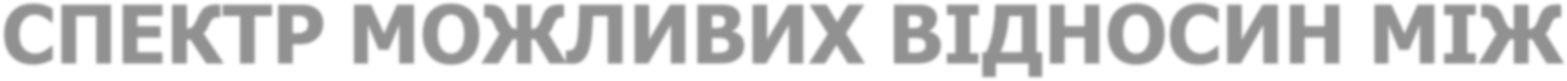 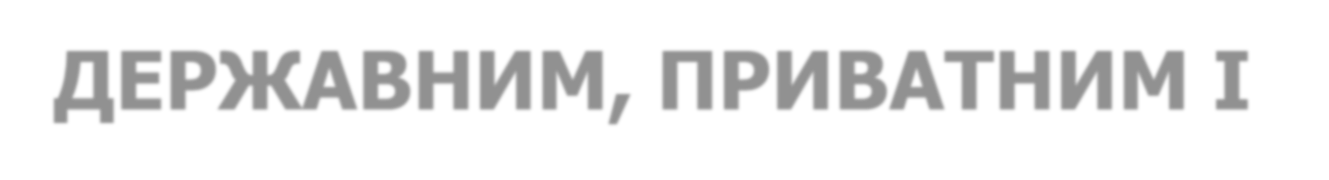 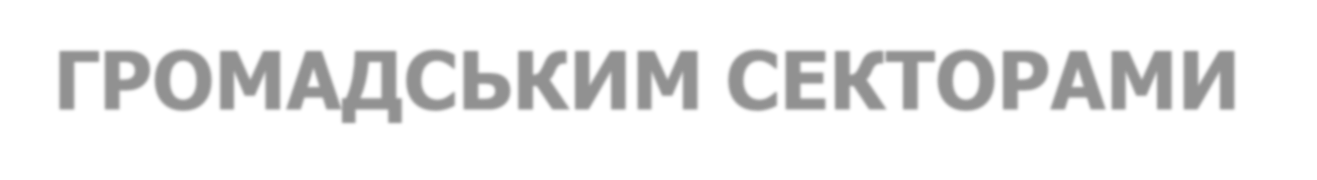 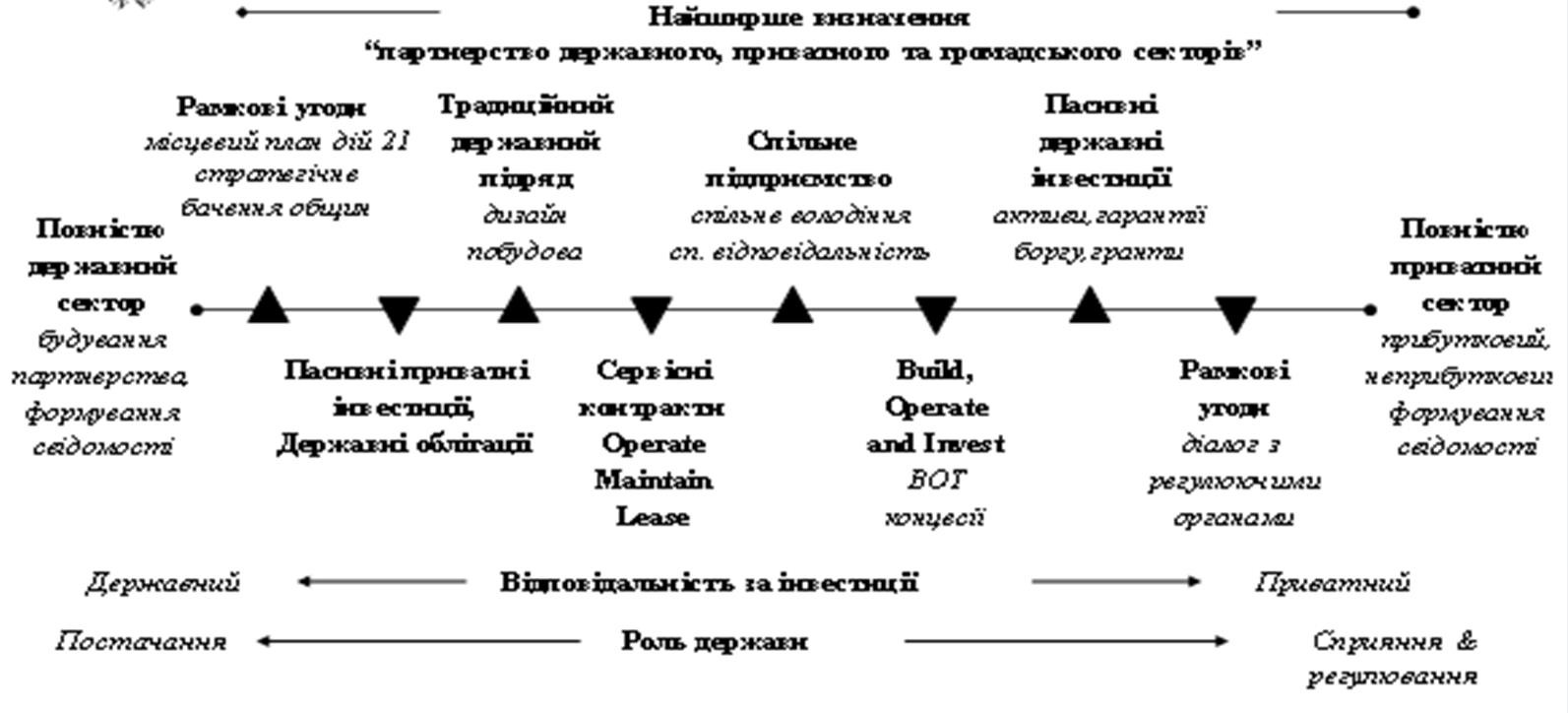 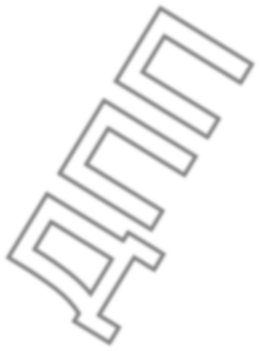 6
КЛЮЧОВІ ТЕРМІНИ, ЩО  ХАРАКТЕРИЗУЮТЬ ДПП
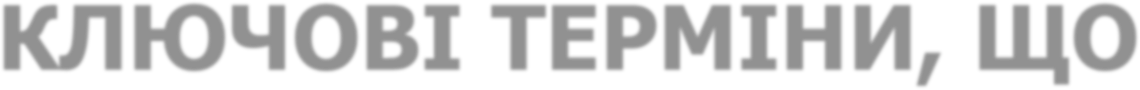 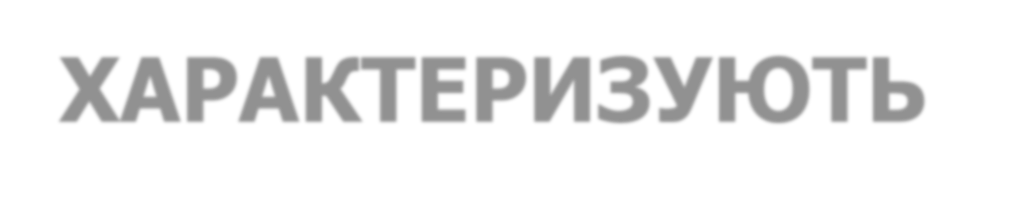 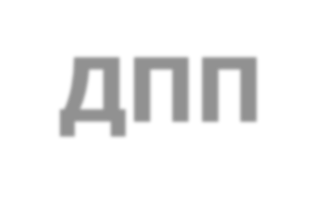 Механізм
Партнерські відносини  Контракти
Проекти
Довгостроковий
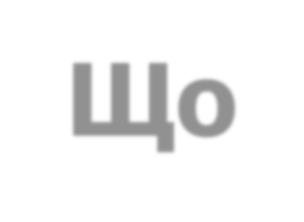 Що
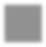 


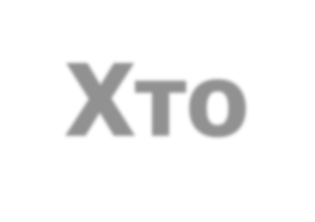 Приватний сектор
Дві (або більше) організації  Державний та приватний сектор
… між державною інституцією та приватним підприємством
Хто
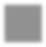 


розподіл управління та відповідальності;
… спільно інвестовані ресурси;
… розподіл ризиків та вигод;
… держава платить приватному сектору;
… кінцеві споживачі платять за надані послуги;
… сторони мають (розподіляють) об'єкти інвестування;
… партнери співробітничають
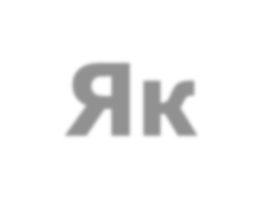 Як
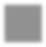 7
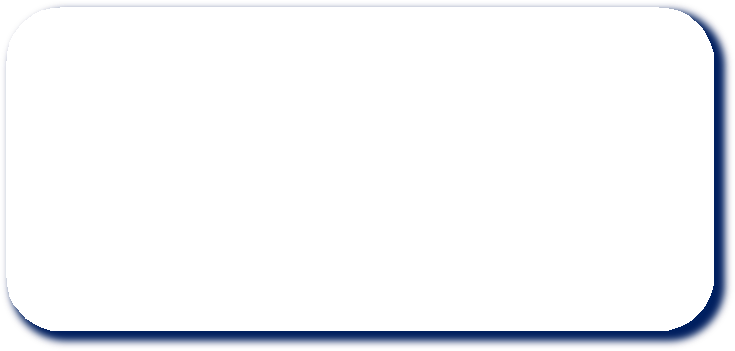 розвиток
інфраструктури
краще співвідношення  ціни та якості наданих  послуг для платників  податків
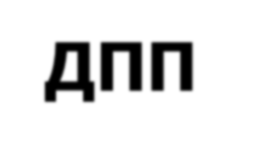 використання
(управління) державної
власності
ДПП
означає:
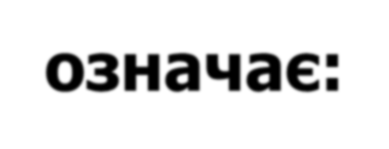 створення  інфраструктурних  активів та надання
послуг, які традиційно  забезпечувались  державою
співробітництво  партнерів навколо  спільних об'єктів
8
ППП ЗА КРАЇНАМИ ТА СЕКТОРАМИ*
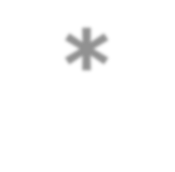 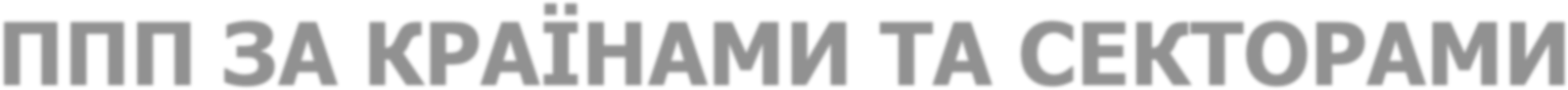 – дискусія навколо проектів триває
За даними Європейського  інвестиційного банку, 2004.
▲	– проекти започатковано
▲▲	– багато проектів започатковано, окремі фінансово закриті
9
▲▲▲ – велика кількість фінансово закритих проектів
▲▲▲▲ – більшість з фінансово закритих проектів успішно функціонує
ДПП В ЄС
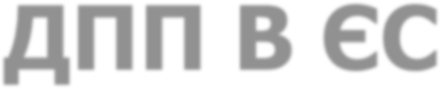 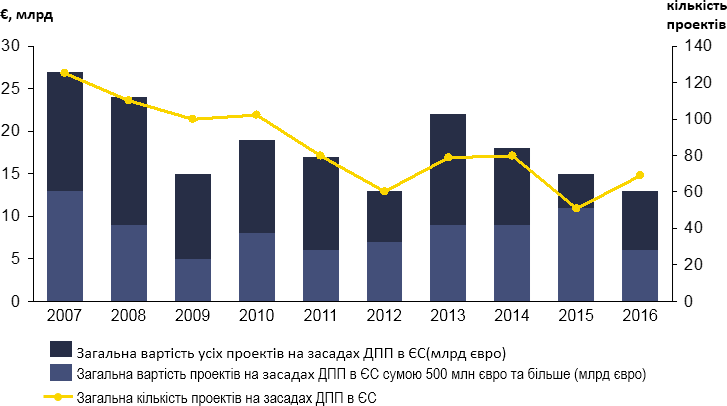 10
ФОРМИ ППП
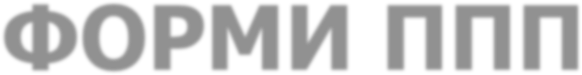 11
ППП В ЗАЛЕЖНОСТІ ВІД СПОСОБУ УЧАСТІ
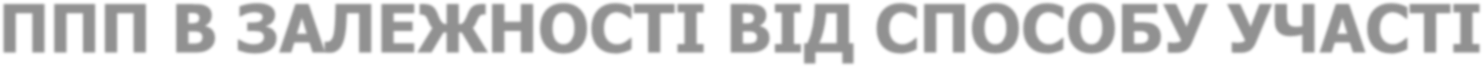 12
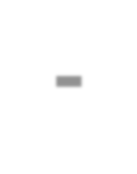 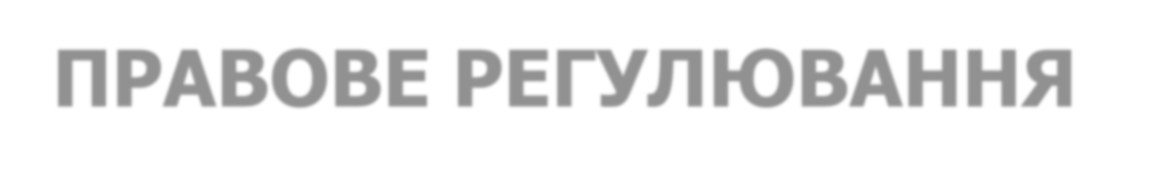 НОРМАТИВНО-ПРАВОВЕ РЕГУЛЮВАННЯ  ДЕРЖАВНО-ПРИВАТНОГО ПАРТНЕРСТВА
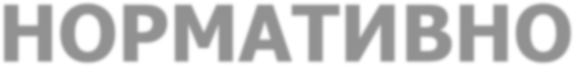 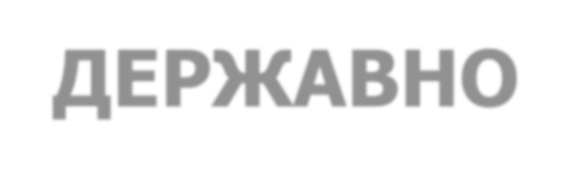 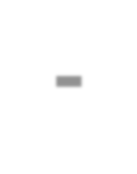 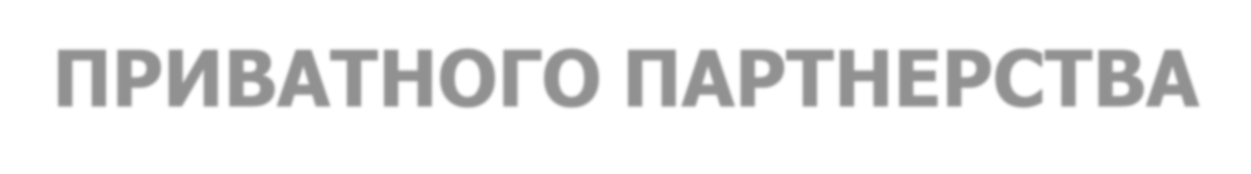 13
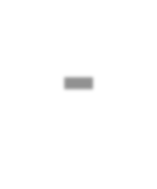 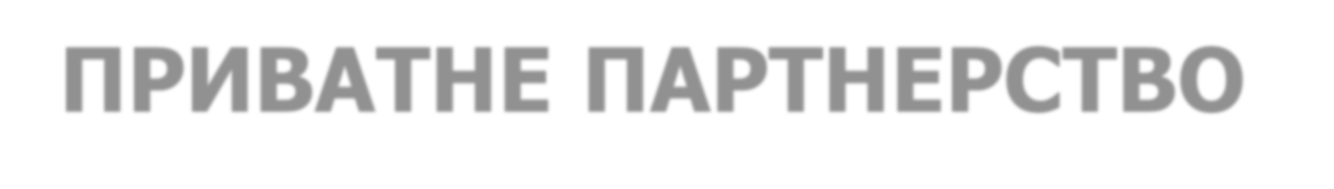 ДЕРЖАВНО-ПРИВАТНЕ ПАРТНЕРСТВО  (ДПП)
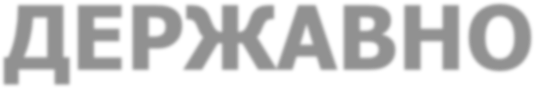 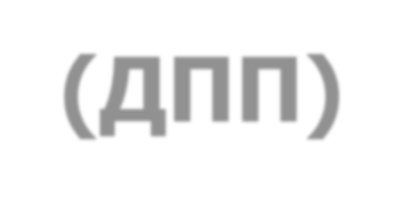 Співробітництво між державою Україна,  Автономною Республікою Крим, територіальними  громадами в особі відповідних органів державної  влади і органів місцевого самоврядування  (державними партнерами) та юридичними  особами, крім державних та комунальних  підприємств, або фізичними особами-
підприємцями (приватними партнерами),  що здійснюється на основі договору в  порядку, встановленому чинним законодавством
Закон України “Про державно-приватне партнерство” (cт. 1)
14
ВІДМІННІ ХАРАКТЕРИСТИКИ ДПП
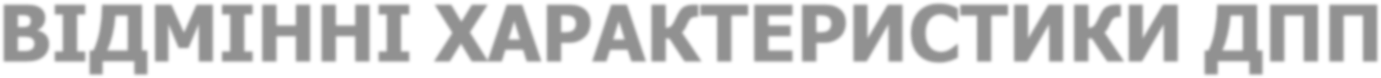 ообов'язковість контракту  між публічним і приватним  партнерами;
довгостроковість відносин
специфічні форми
фінансування
конкурентність залучення
приватних партнерів
розподіл відповідальності  між публічним і приватним  партнерами
розподіл ризиків між  публічним і приватним  партнерами
платежі лише за фактично надані послуги, якість яких  повинна бути вищою порівняно із наданням їх публічним  сектором
15
ОСНОВНІ ФОРМИ ДПП: УКРАЇНА
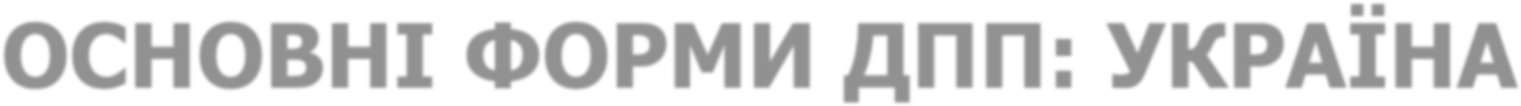 16
ОСНОВНІ ФОРМИ ДПП
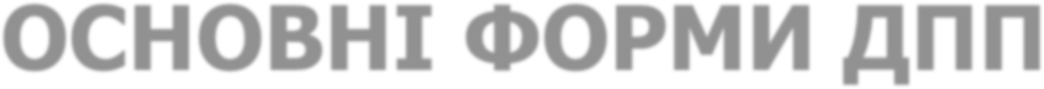 17
ОСОБЛИВОСТІ ДПП
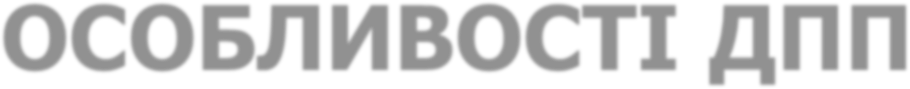 Об'єктами ДПП можуть бути: існуючі, відтворювані  (шляхом реконструкції, модернізації, технічного  переоснащення) об'єкти комунальної власності, а також  yтворювані чи придбані об'єкти.
Здійснення ДПП може передбачати проектування,  фінансування, будівництво, відновлення, експлуатацію,  а також виконання інших функцій на підставі
відповідних договорів.
	Право власності на об'єкти, що добудовані,  перебудовані, реконструйовані в рамках ДПП, належить  державному партнеру.
Конкурсні засади визначення приватного партнера.
18
СФЕРИ ЗАСТОСУВАННЯ ДПП
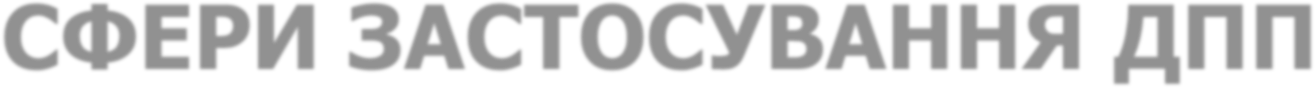 Пошук, розвідка родовищ корисних копалин та їх
видобування.
Виробництво, транспортування і постачання тепла.
Розподіл і постачання природного газу.
Будівництво та/або експлуатація автострад, доріг,  залізниць, злітно-посадкових смуг тощо.
Забір, очищення та розподілення води.
Охорона здоров'я, туризм, відпочинок, рекреація.
Культура та спорт.
Забезпечення функціонування зрошувальних і  осушувальних систем, оброблення відходів.
Виробництво, розподілення та постачання електричної  енергії.
Управління нерухомістю.
19
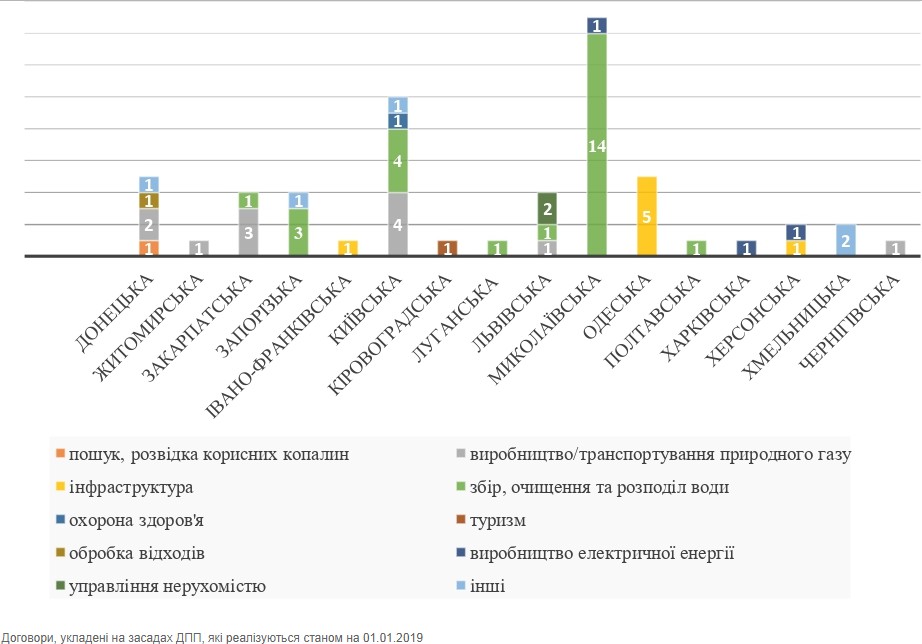 20
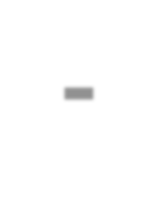 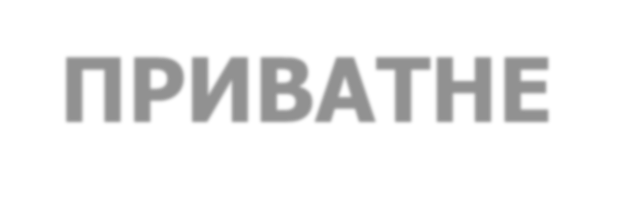 ДЕРЖАВНО-ПРИВАТНЕ
 	ПАРТНЕРСТВО В УКРАЇНІ
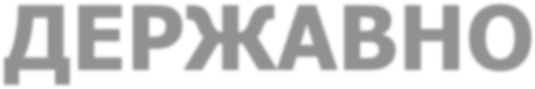 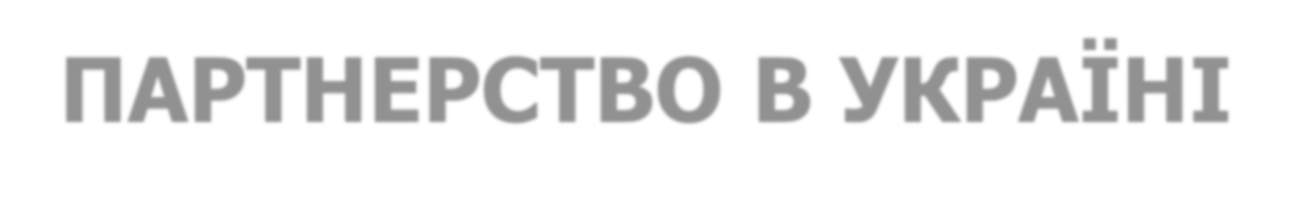 Концесія
42 договори
Спільна діяльність
15 договорів
Інші форми	ДПП
1
Всього зареєстровано 189
Не реалізується	131
21
ПЕРЕВАГИ/ОБМЕЖЕННЯ ДПП
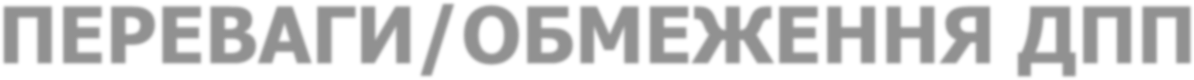 ∎ Тривалість та складність  процедур ДПП, зумовлена їх  багатоетапністю та конкурсним
Механізм залучення ресурсів для
∎
модернізації та розвитку місцевої
інфраструктури
∎ Можливості реалізації комплексних відбором ПП
∎ Недостатній рівень захисту  інтересів приватних партнерів у  рамках ДПП та високі економічні і
інвестиційних проектів та об’єднання  ресурсів учасників МЕР
∎ Формування культури довіри і
партнерських взаємовідносин влади і	адміністративні ризики
бізнесу для забезпечення розвитку.
∎ Різноманітність видів і сфер ДПП  та широкі повноваження ОМС щодо  їх застосування.
∎ Недостатня зацікавленість ПП у  реалізації проектів ДПП та  відсутність дієвих стимулів.
∎ Обов’язковість аналізу
ефективності здійснення ДПП
22
РОЛЬ ТА ФУНКЦІЇ ЗАЛУЧЕНИХ СТОРІН В  РАМКАХ ДПП
РОЗПОДІЛ РИЗИКІВ СТОРІН
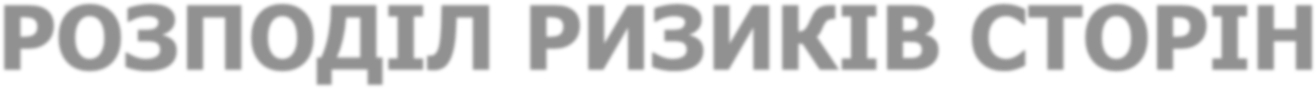 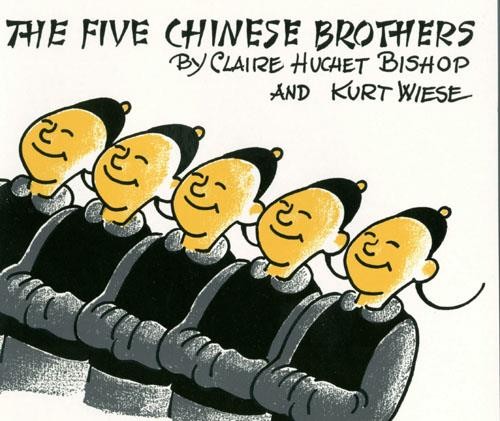 24
ТИПОВІ РИЗИКИ ІНФРАСТРУКТУРНИХ  ПРОЕКТІВ ДПП ТА ЇХ ГІПОТЕТИЧНЕ
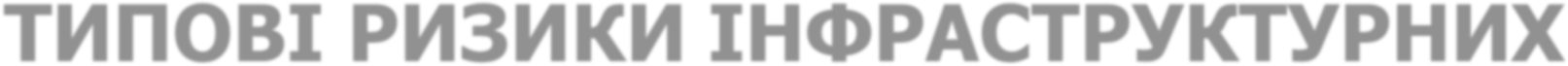 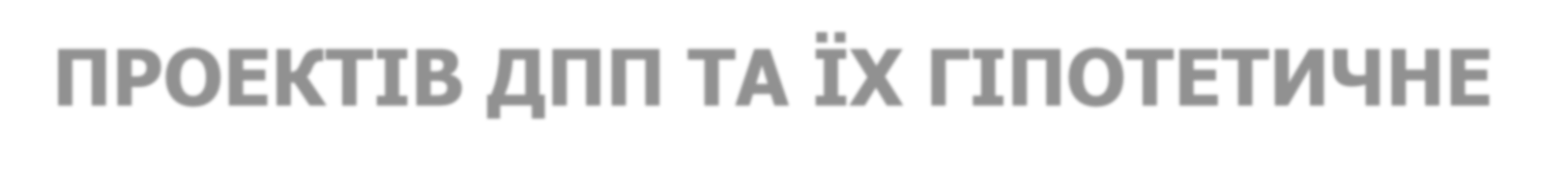 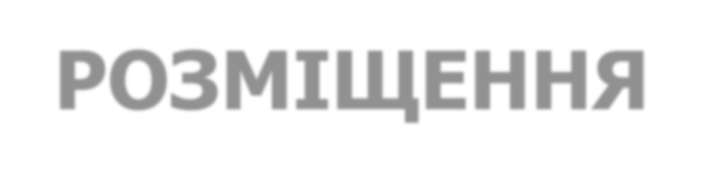 РОЗМІЩЕННЯ
ДПП: НАЙБІЛЬШ ЗНАЧНИМИ РИЗИКАМИ  ДЛЯ ДЕРЖАВИ Є:
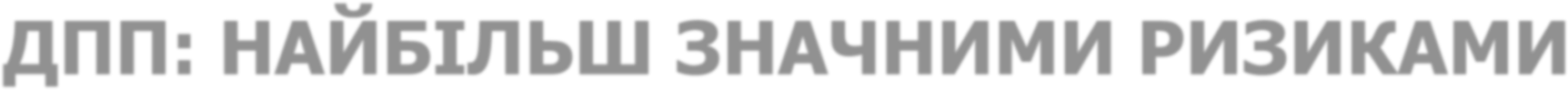 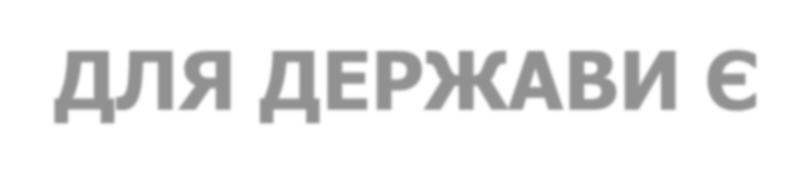 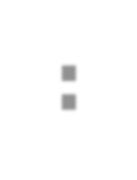 технічні помилки на стадії розробки проекту;
вибір нераціональної форми ДПП;
недобросовісність з боку приватного партнера
(дослідження Cвітового банку має низку прикладів  отримання приватним інвестором бюджетних дотацій  та їхнього нецільового використання, випадків  фіктивного банкрутства, шахрайства тощо);
низька якість послуг, що надаються споживачам
приватним партнером  (концесіонером).
26
ДПП: НАЙБІЛЬШ ЗНАЧНИМИ РИЗИКАМИ  ДЛЯ ПРИВАТНОГО ПАРТНЕРА Є:
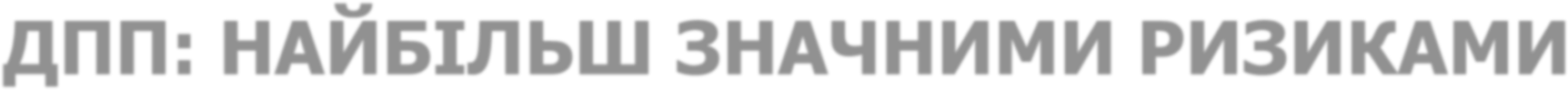 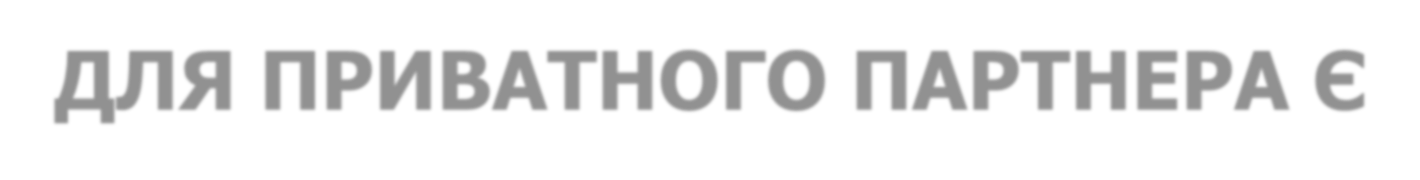 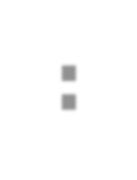 ризики, зумовлені діяльністю  державних органів влади;
ризики, пов’язані з участю держави  як партнера у проектах	ДПП;  3.бізнес-ризики проектів ДПП;
4.ризики, пов’язані з протестами населення,  громадських та міжнародних організацій
27
АЛГОРИТМ ЗАСТОСУВАННЯ
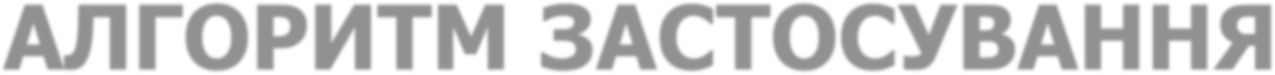 1) Ідентифікація
2) Підготовка  деталізованої концепції
проекту ДПП
(супроводжується  підготовкою докладного  ТЕО проекту)
(формулювання
концепції проекту ДПП  та підготовка
попереднього ТЕО) та,
за необхідності,  додаткових досліджень)
3) Оцінка проекту ДПП  (фактично проведення  аналізу ефективності
здійснення ДПП)
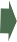 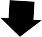 5) Проведення
конкурсу з визначення  приватного партнера  (завершується  підписанням договору
– “комерційне  закриття”)
4) Вивчення  зацікавленості серед  потенційних інвесторів  (інформування щодо  характеристик та змісту
проекту)
6) Залучення
необхідного  фінансування для  реалізації проекту
(“фінансове закриття”)
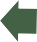 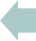 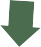 8) Оцінка результатів  реалізації проекту
(завершальна оцінка)
28
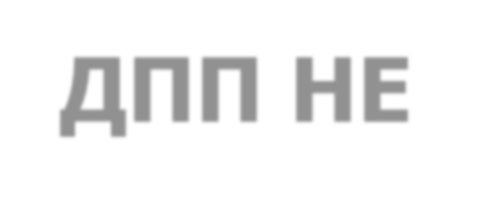 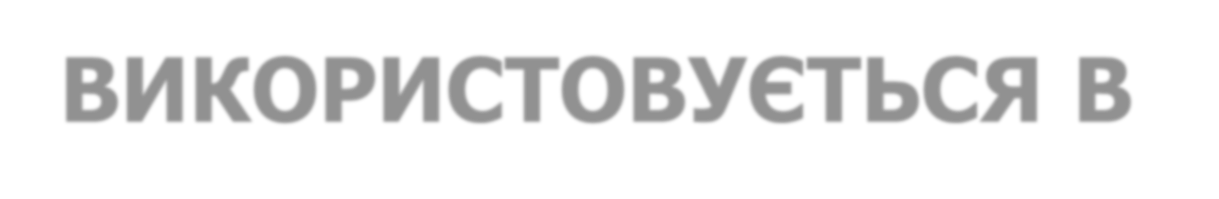 ЧОМУ ДПП НЕ ВИКОРИСТОВУЄТЬСЯ В
 	УКРАЇНІ?
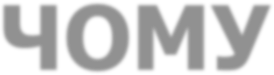 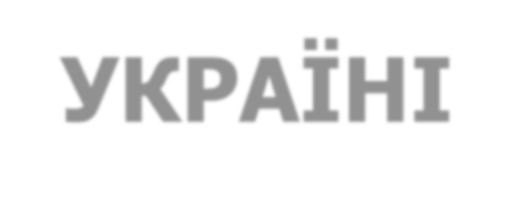 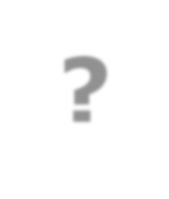 Влада не є носієм філософії управління  національним багатством на користь
територіальної громади,
а крім того:
Складнощі, пов'язані із законодавством
Відповідальний орган був визначений лише у
травні 2011 р.
Недостатньо знань у центральних та місцевих  органів влади для впровадження ДПП
Відсутність зрозумілих прикладів використання  механізму ДПП
29
НОВІ ПРОЕКТИ ДПП: КИЇВ
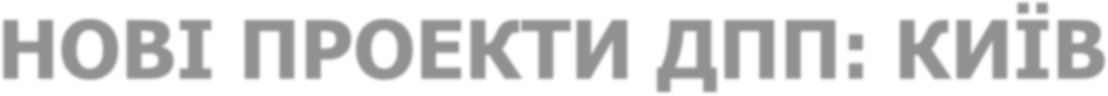 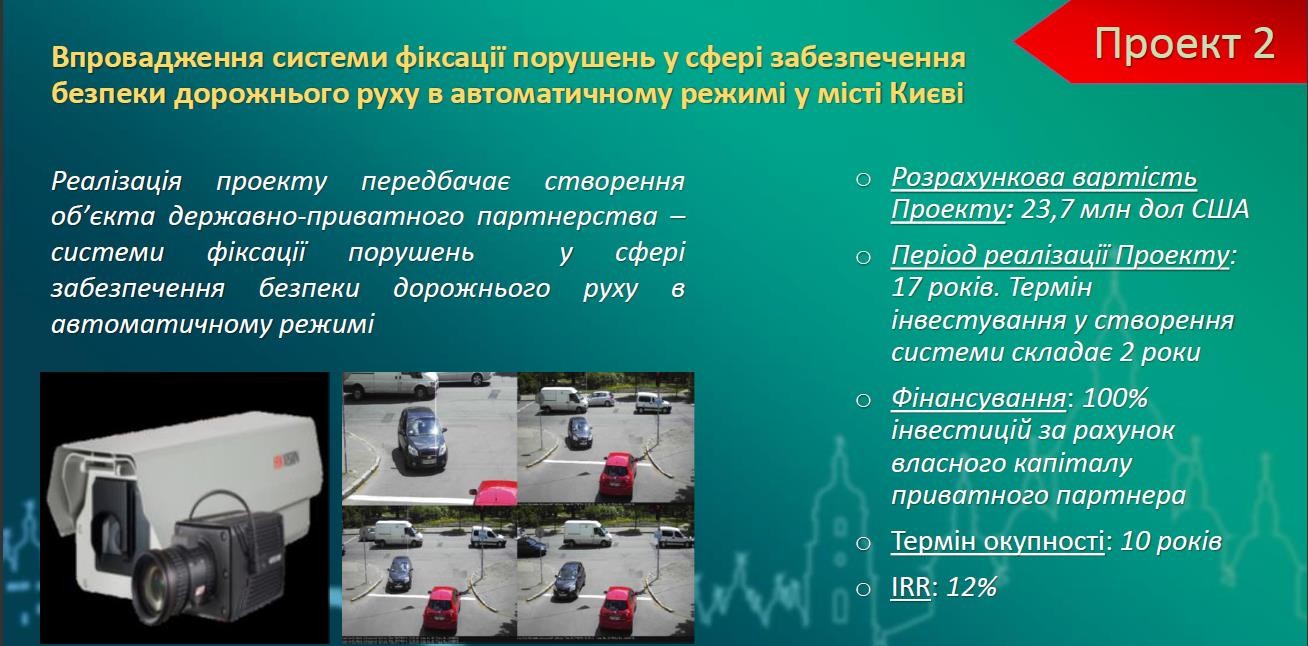 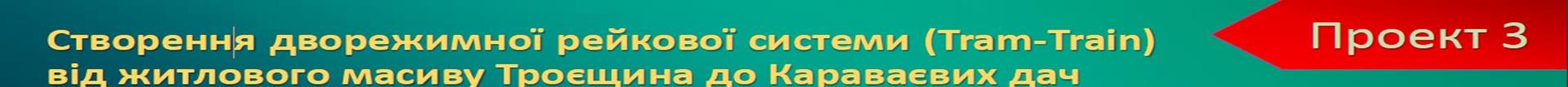 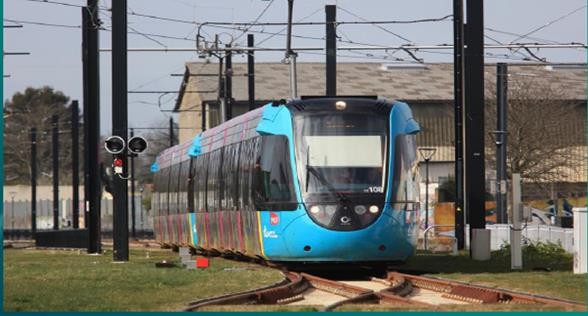 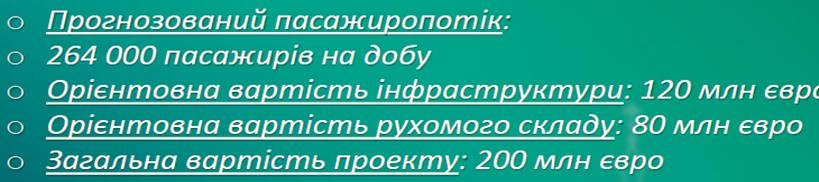 30
ПОРІВНЯННЯ ЕФЕКТИВНОСТІ ДПП  ТА ДЕРЖАВНИХ ЗАКУПІВЕЛЬ
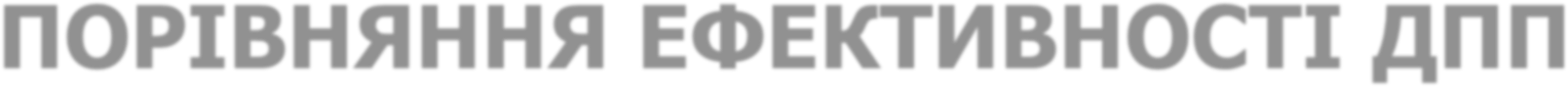 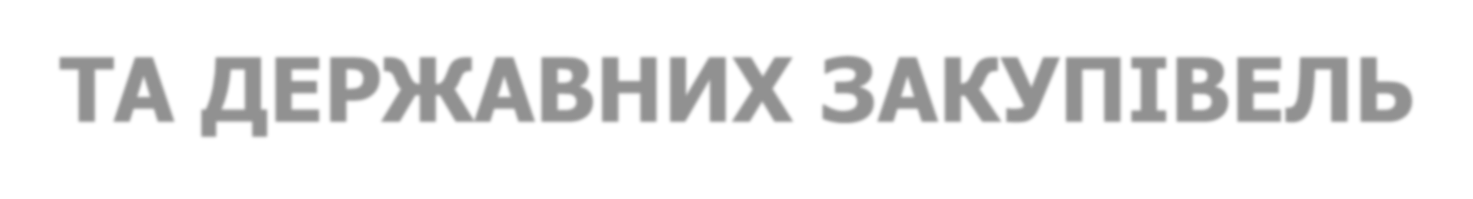 31
СХЕМА КОНЦЕСІЙНОГО МЕХАНІЗМУ
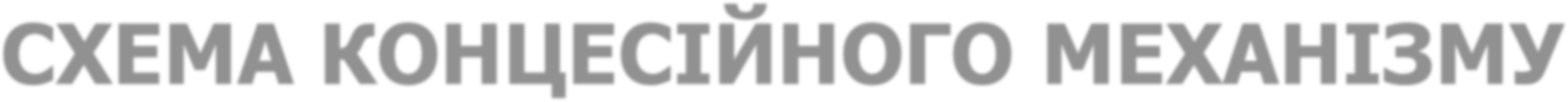 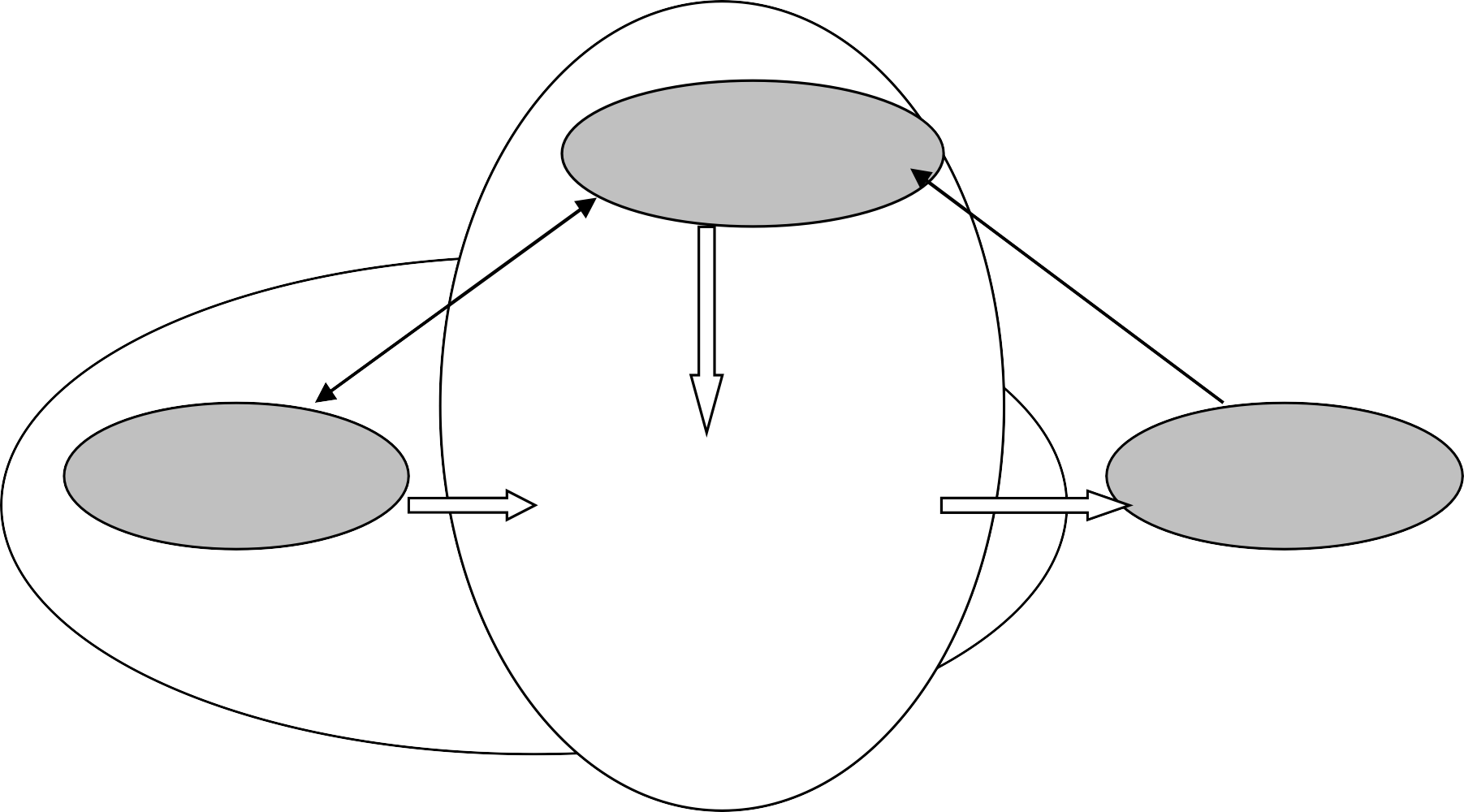 Концесіонер
Компенсаційні та
концесійні виплати
Плата за товари,
роботи, послуги
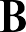 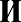 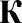 Інвестиції,  поточні  витрати
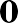 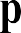 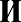 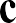 Об’єкт концесії
Держава
Споживачі
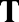 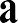 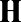 Контроль, участь в  інвестуванні
Володіння
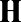 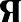 32
КОНЦЕСІЯ
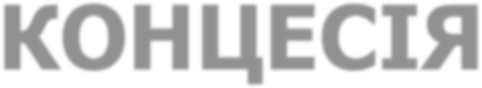 У концесію надаються об'єкти комунальної  власності, які можуть використовуватися для  здійснення певних видів господарського діяльності  виключно державними  підприємствами/об’єднаннями.
Перелік об’єктів комунальної власності, які  підлягають передачі в концесію, затверджується  виключно на пленарному засіданні міської ради.
Концесієдавцем за договором концесії виступає  виконавчий орган, уповноважений міською радою.

Концесія є найбільш розповсюдженою формою  державно-приватного партнерства.
33
ОСОБЛИВОСТІ РЕАЛІЗАЦІЇ  КОНЦЕСІЙНОГО МЕХАНІЗМУ
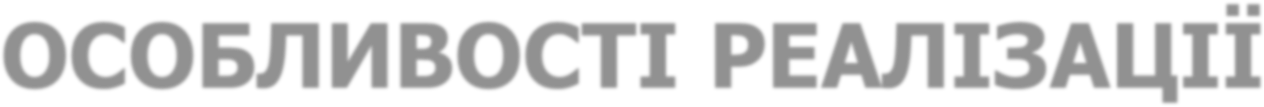 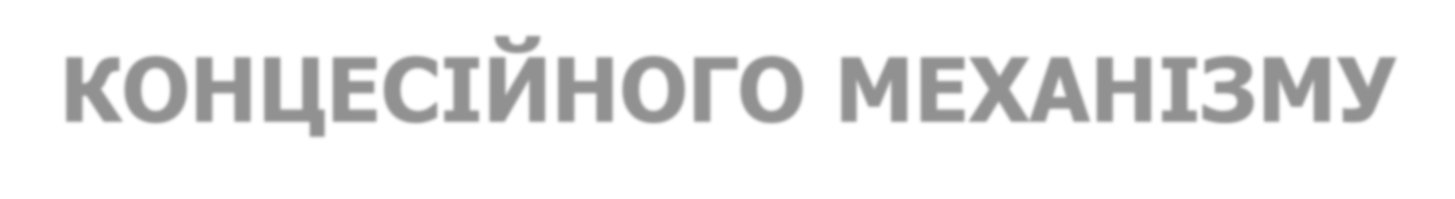 (згідно Постанови КМУ від 12.04.2000 № 642)
Не передбачається проведення аналізу ефективності  здійснення концесії.
Відсутня процедура погоджень висновку та проекту  договору з центральними органами влади (лише  Антимонопольного комітету України – у передбачених  законом випадках).
Концесійний договір укладається протягом 3 місяців з  дня опублікування результатів конкурсу на строк,  визначений у договорі (10–50 років):
договір вступає в силу з моменту його підписання сторонами;
концесієдавець у 3-денний строк повідомляє Фонд державного майна
України про підписання концесійного договору.
34
ІСТОТНІ УМОВИ КОНЦЕСІЙНОГО ДОГОВОРУ:
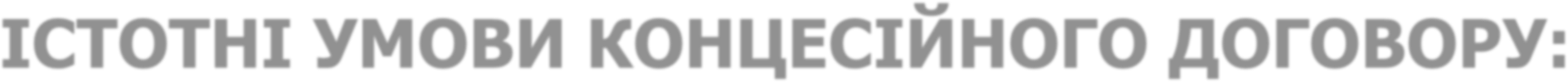 фінансові умови створення об’єкта концесії;
умови надання земельної ділянки;
перелік видів діяльності, здійснення яких підлягає
ліцензуванню;
умови встановлення та зміни цін;
строк дії договору концесії, умови і обсяги поліпшення об’єкта  концесії та порядок компенсації зазначених поліпшень;
умови, розмір і порядок внесення концесійних платежів;
порядок використання амортизаційних відрахувань;
відновлення об’єкта концесії та умови його повернення;
відповідальність за виконання сторонами зобов’язань;
страхування концесіонером об’єктів концесії,
порядок продовження і припинення дії договору;
вирішення спорів.
35
МАЛИНСЬКА СИСТЕМА ТЕПЛОПОСТАЧАННЯ:  ПЕРШИЙ УКРАЇНСЬКИЙ ПРОЕКТ РРР З  ЕНЕРГОЕФЕКТИВНОСТІ
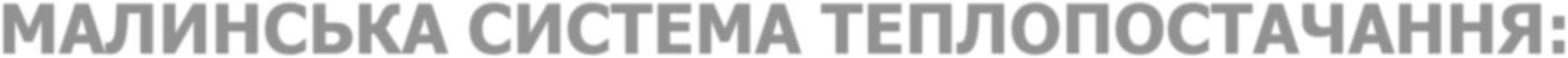 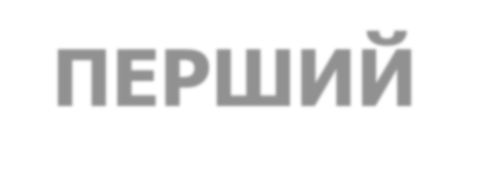 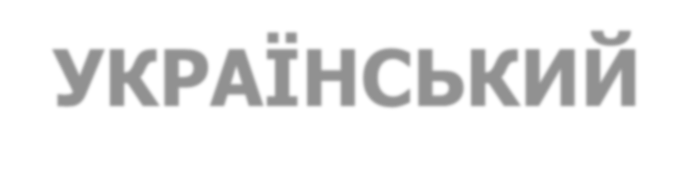 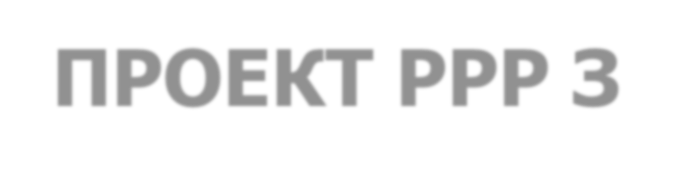 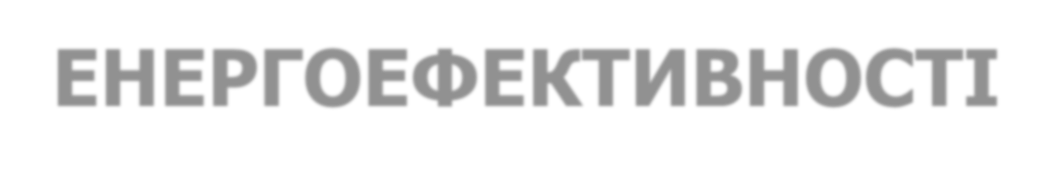 Договір РРР на 15 років
Вигода	для місцевої влади:
теплопостачання двох шкіл і спортшколи, 17 тис кв.м
модернізація котельні без бюджетних коштів
зменшення залежності від газу
вигідніший тариф = зекономлені кошти
повернення власності на котельню через 15 років
Вигода для бізнесу:
нове довгострокове джерело прибутку
економія на масштабі
Вклад бізнесу: 2,34 млн грн на модернізацію
+ 750 тис грн в рік на обслуговування
36
ПЕРЕПОНИ, ЩО СТРИМУЮТЬ МАЙБУТНЬОГО  КОНЦЕСІОНЕРА …
 	ЩО ВИ ПРО ЦЕ ДУМАЄТЕ?
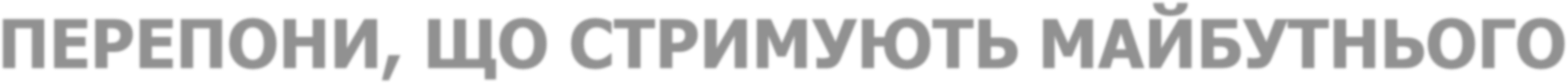 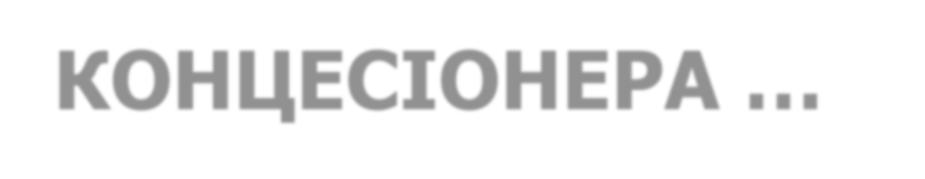 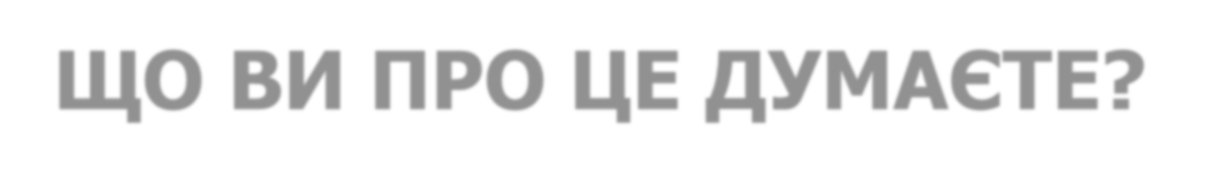 Погодження профільної комісії місцевої ради про наміри взяти в  концесію комунальне майно
Організаційно-технічна	підготовка	об'єктів	до	передачі	в
концесію
Погодження умов конкурсу з профільним Міністерством
Умови концесійного конкурсу
Визначення переможця конкурсу
Укладання договору концесії
Отримання ліцензії на види діяльності
Правонаступництво
Тарифи на послуги
А чи вартує воно того?
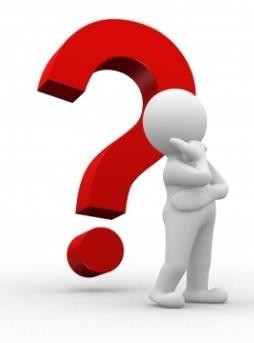 37
РЕКОМЕНДАЦІЇ : ЩО СЛІД  ВРАХУВАТИ
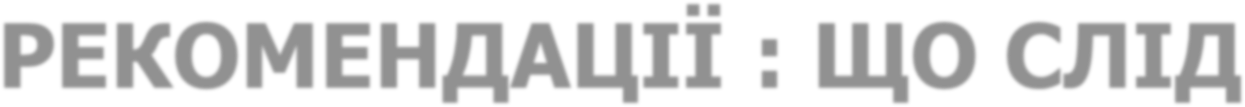 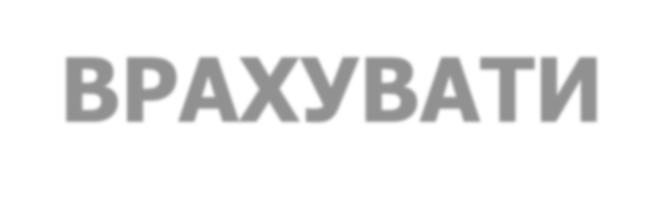 Чітко прописати в концесійному договорі :
механізм погашення кредиторської заборгованості об’єкту концесії,  особливо погашення податкового боргу.
процедуру повернення концесієдавцю та правовий статус майна об’єкту
концесії, зокрема при достроковому розірванні договору.
умови використання об’єкту концесії та вимоги до якості послуг, що
будуть надаватися концесіонером.
Визначити повноваження органу, що буде здійснювати контроль за
виконанням умов концесійного договору.
Визначити процедуру списання комунального майна, в т.ч. у випадку  оновлення в результаті виконання Інвестиційної програми та за  рахунок амортизаційних відрахувань та врахування цього при  розрахунку концесійного платежу;
Звернути увагу на врахування ПДВ у загальній сумі інвестицій та
заходів, що виконані за рахунок амортизаційних відрахувань.
38
РОЛЬОВА ГРА
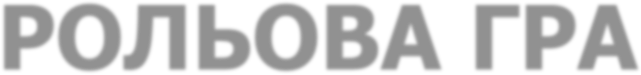 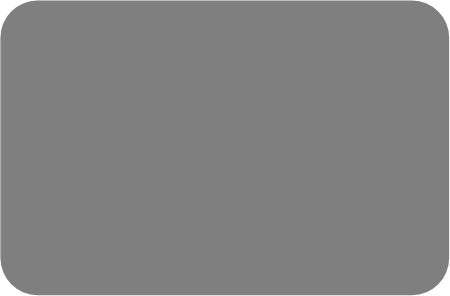 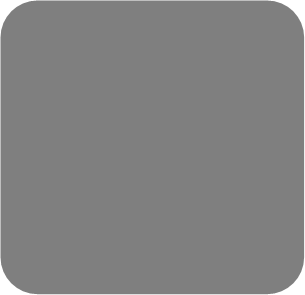 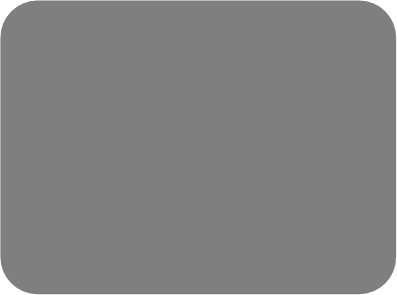 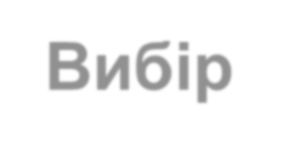 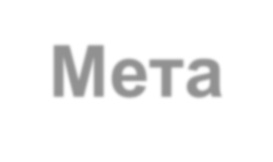 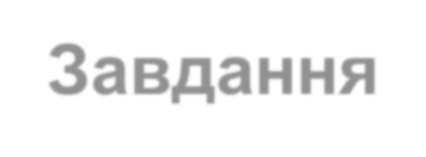 Вибір
механізму
Мета
Завдання
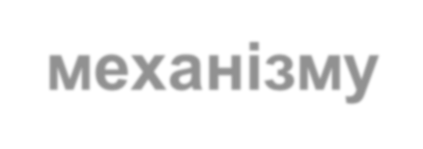 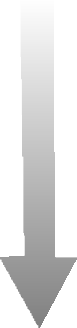 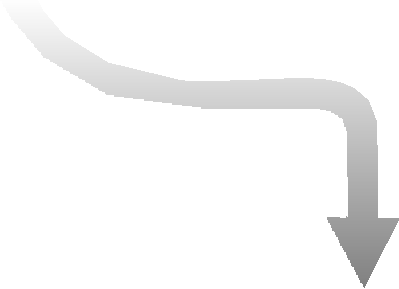 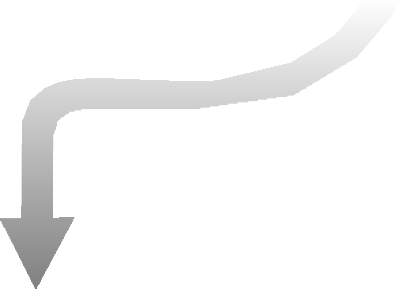 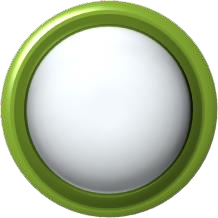 Компромісне рішення щодо вирішення  проблеми (організаційно-правова
форма, формат взаємодії, розподіл  ризиків і вигод)
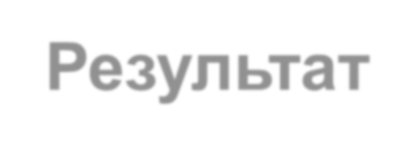 Результат